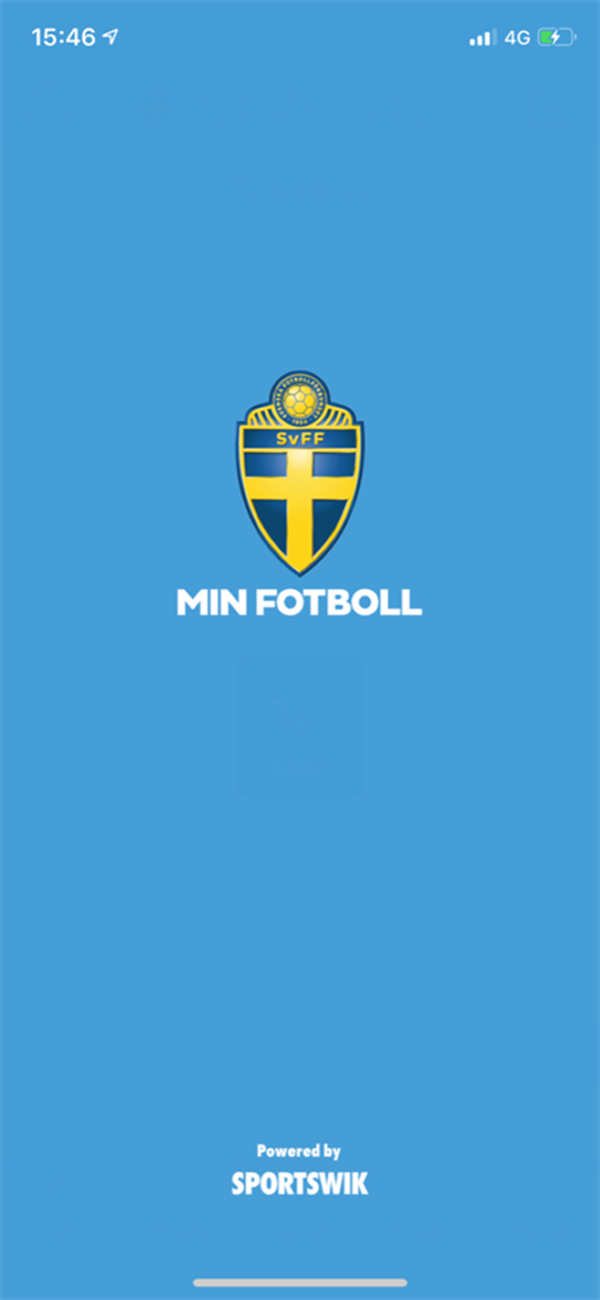 INGEN PUBLIK PÅ MATCHEN
SE MATCHEN PÅ:
På grund av den pågående coronaepidemin och risken för smittspridning spelas den här matchen utan åskådare. 
Vi ber att få välkomna dig tillbaka längre fram när situationen tillåter publik.


Tack för visad hänsyn!
Norrbottens Fotbollförbund
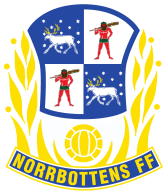